Incompatible Chemicals
Chemical Storage
Merck chemical company.
Chemical Safety Office, Risk Management Department, University of Vermont
Hazards in the Chemical Laboratory, 4th. edition. 1986. Bretherick. 
Manufacturing Chemist’s Association, Guide for Safety in the Chemical laboratory, (UNH website)
Class: Acids
Acetic Acids - HNO3, MnO4-, ROHs, NH4NO3, ROOR  potentially explosive peroxides
Use a blast shield if generating peroxy acetic acid for a reaction


HNO3 - CrO3, CaCO3, AcOAc, AcOH, organic materials (carbonyl compounds, aromatic compounds, bases)
can react violently generating gasses and explode especially in a sealed container
do not use aqua regia to remove these compounds

H2SO4 - ClO3-, ClO4-, MnO4-  oxo acids decompose rapidly, react violently, and accelerate fires
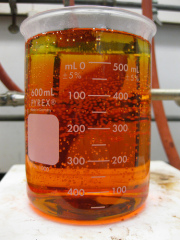 Bubbling Aqua Regia
Class: Metals
Exposure to H2 gas may explode/catch fire in air
eg. Palladium on Carbon
Store air and water free 
Alkali Metals - O2, halo-alkanes, H+, ROHs, halogens (Br2), H2O
use a yellow class D fire extinguisher
Al/Zn - H2O, Ox, ROOR, halo-alkanes, H+ and bases
keep out of base bath!
Aluminum metal plus hydroxide bases generates H2 gas
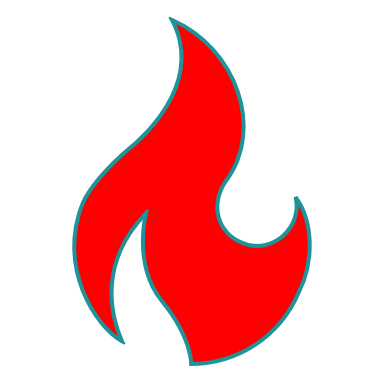 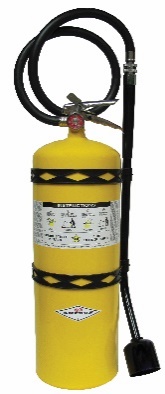 Class D pyrophoric metals fire extinguisher
Class: Organics
Acetaldehyde - AcOH, AcOAc  exothermic polymerization reactions possible

Acetone - HNO3, H2SO4, H2O2  acetone peroxide is highly unstable and explosive
keep strong acids out of acetone waste

Anilines - HNO3, H2O2  trinitroaniline is strongly oxidizing and explosive similar to picric acid and TNT
Acetone peroxide monomer
Class: Non-metal inorganics
Br2/Cl2 - butadiene, benzene, metals, reductants  can spontaneously ignite flammable materials 
store in a cool, well ventilated, dark place away from metals (fridge in secondary containment)

Phosphorous - Ox, oxygen and sulfur compounds  P2O5/P4O10 and H2O react violently to produce phosphoric acid
PR3 burns spontaneously with oxoacids
 store air and water free

Peroxides - H+, AcOAc, NH3, metals  violent explosion with PbOx and PbSx
avoid shock, store in cold dark place
Hydroscopic
Highly unstable
Class: Non-metal inorganics
Nitrates/Nitrites/(Per)Chlorates - H+, reductants, NH4+  
NH4NO3 is highly explosive
NH4ClO4 explodes upon heating

Hydrazines - Ox highly exothermic N2 production
Keep damp in aq. solutions
Unstable to heat and shock when dry!

Azides - H+, CS2, heavy metals  Pb(N3)2 is a shock sensitive
HN3 is a volatile and highly toxic explosive

Cyanides - H+  toxic HCN gas!
Store away from acids, maintain basic solutions

Sodium Hypochlorite (Bleach) - NR3, ROHs, acetone, H2O2, H+  produces flammable and noxious gasses
Cl2, HClO, O2
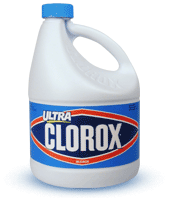